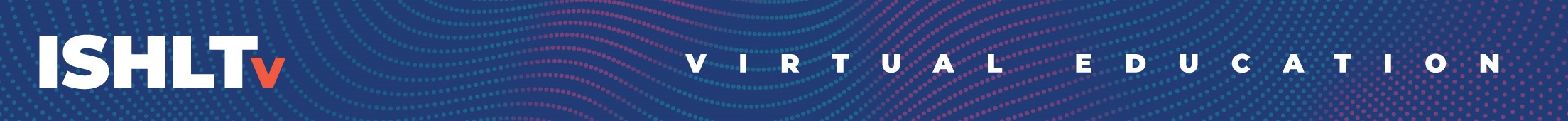 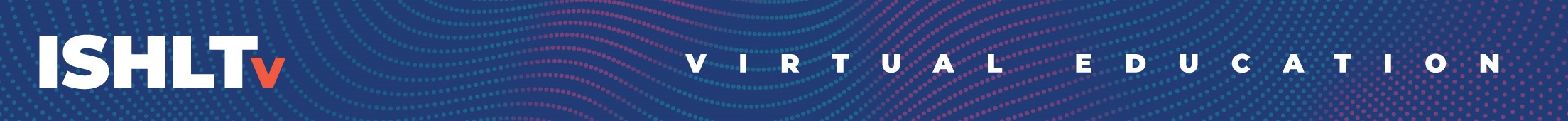 Relevant Financial Relationship Disclosure Statement
[Insert Title of Presentation]
[Insert Presenter Name]
I will/will not discuss off label use and/or investigational use of the following drugs/devices:


The following relevant financial relationships exist related to this presentation: 
Example A: No relationships to disclose
Example B: Company Name, Research Grant, Stock Options, Scientific Advisory Board, etc.
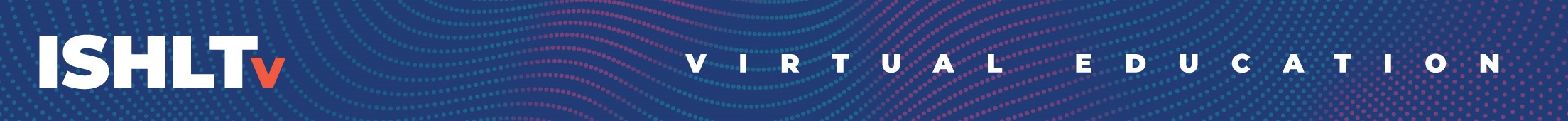